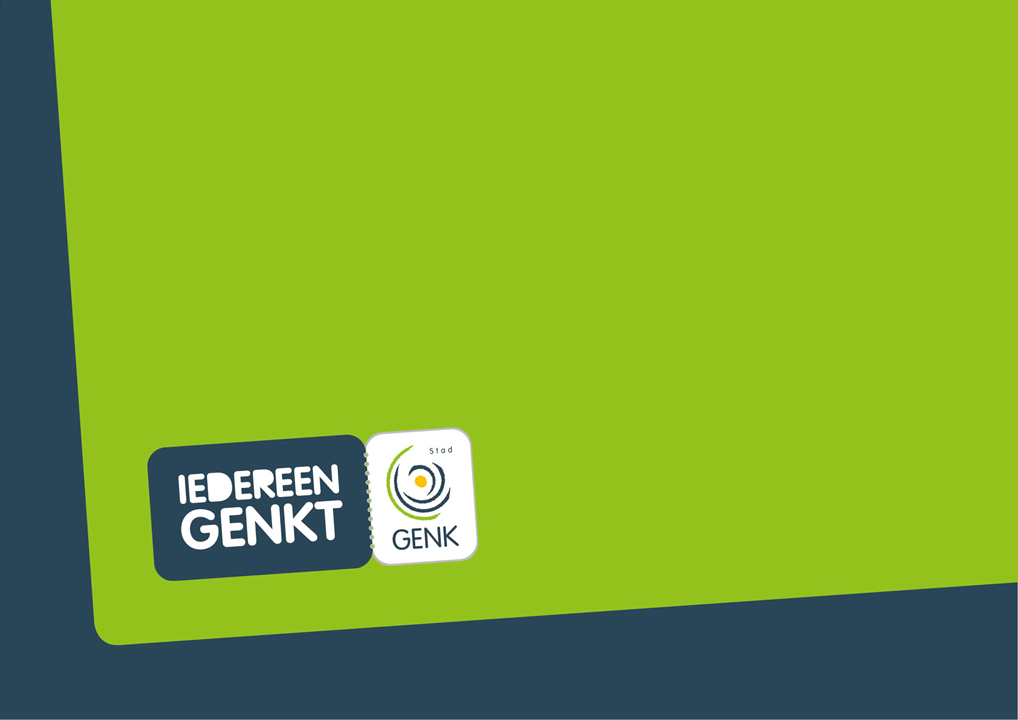 de Ambrassade
inspiratiedag ruimte delen
24 oktober 2017
Anniek Nagels – schepen van Cultuur
4 INDUSTRIËLE REVOLUTIES
IN 100 JAAR
DERDEINDUSTRIËLEREVOLUTIE
EERSTE
INDUSTRIËLE
REVOLUTIE
TWEEDEINDUSTRIËLEREVOLUTIE
VIERDEINDUSTRIËLEREVOLUTIE
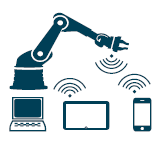 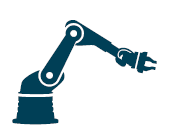 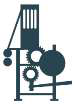 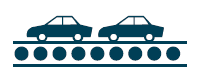 SLUITING VAN FORD GENK
SLUITING VAN DE MIJNEN
1901
1917
1964
1990
HEDEN
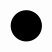 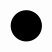 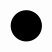 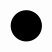 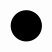 INTRODUCTIE VAN ELEKTRONICA EN IT VOOR HOGERE AUTOMATISATIE VAN PRODUCTIE
JUST-IN-TIME LOGISTIEK
FORD GENK
AUTOMATISATIE
STAAL
OLIE
STEENKOOLMIJNEN
HANDENARBEID
CREATIVITEIT
HERNIEUWBARE ENERGIE
TECHNOLOGIE
SMART CITY
STADSMOTIEF
problematische situaties ombuigen naar opportuniteiten
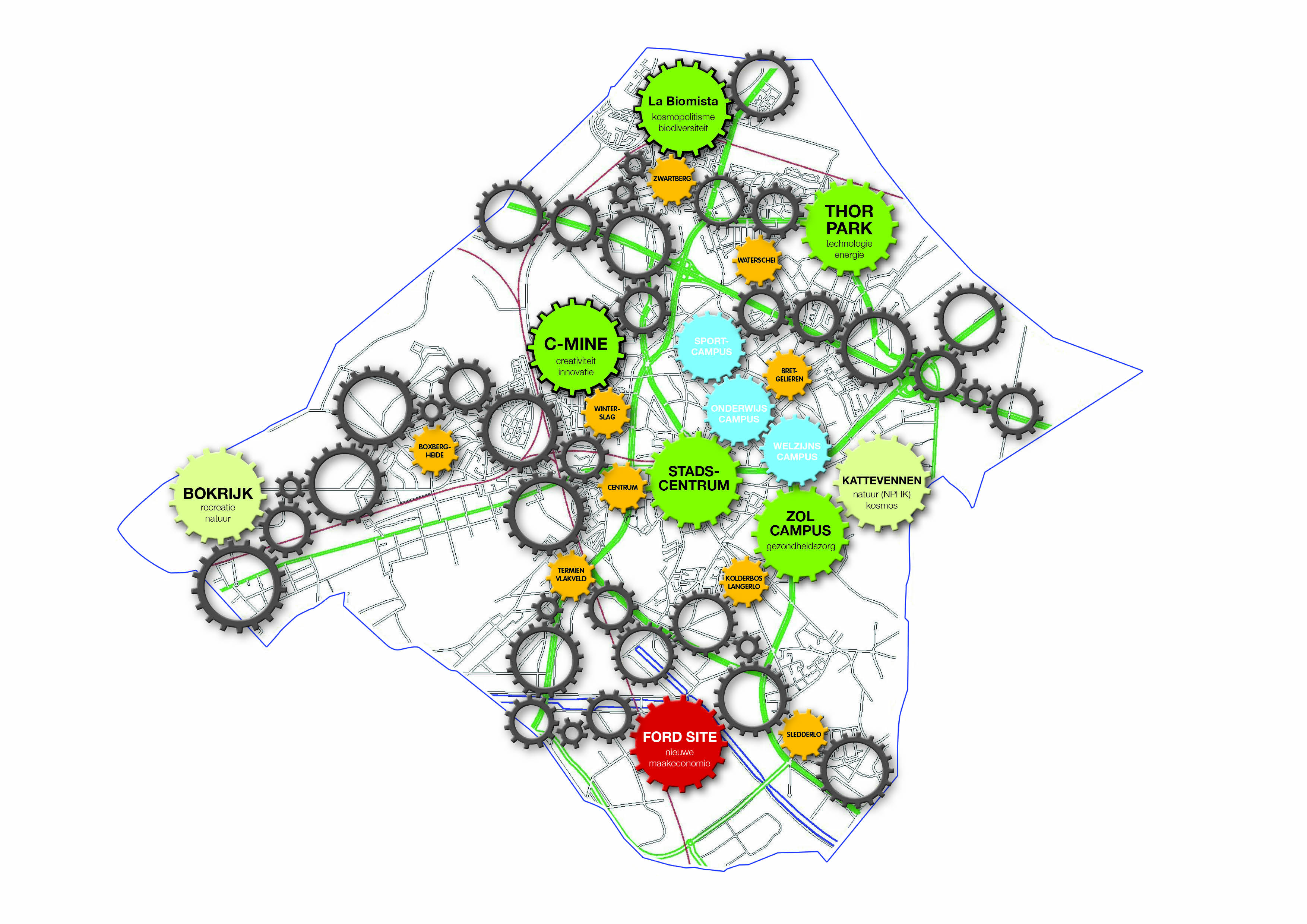 GENK, RADERSTAD
neuzen en richtingen
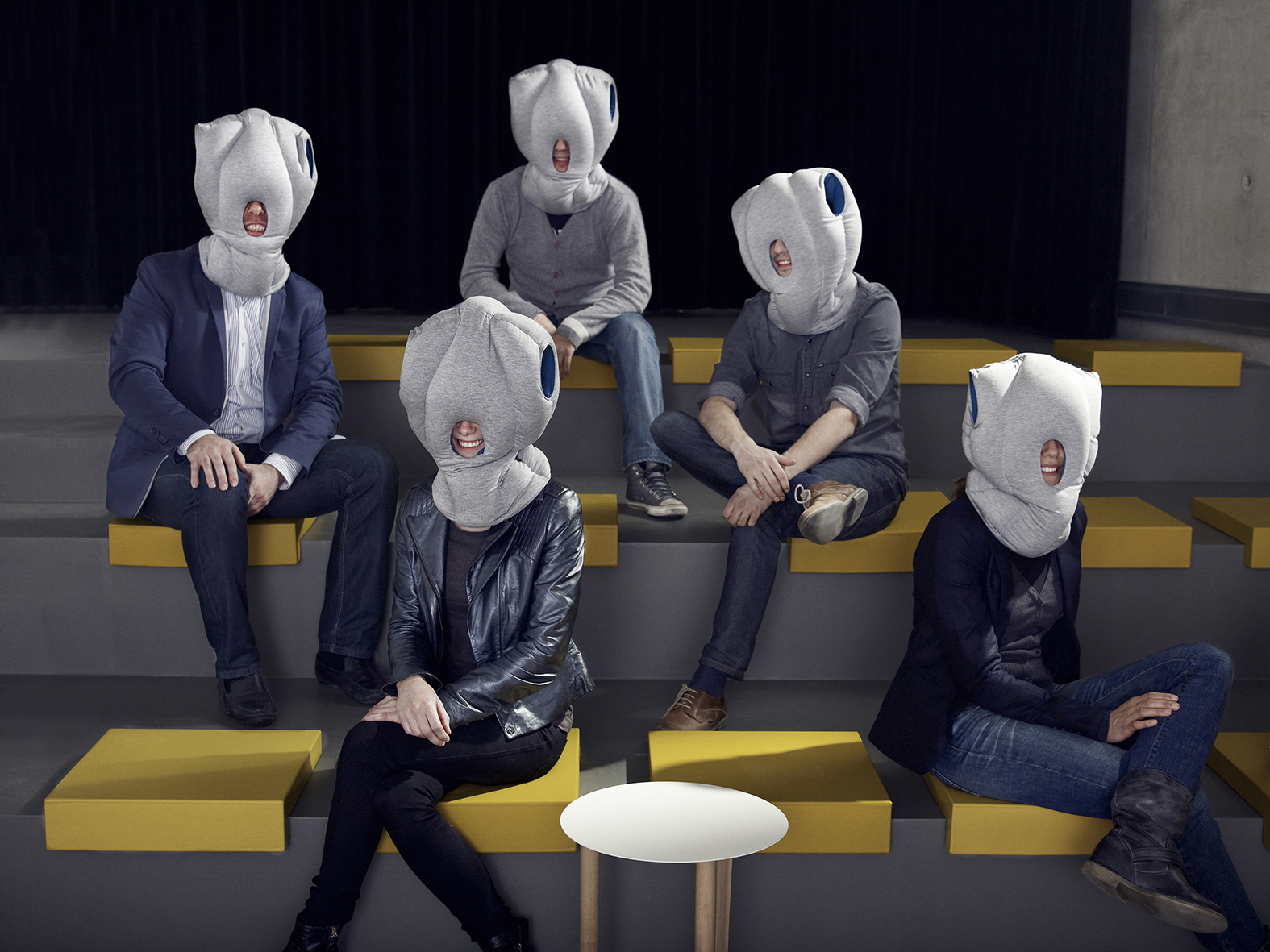 C-mine Crib
Genk!
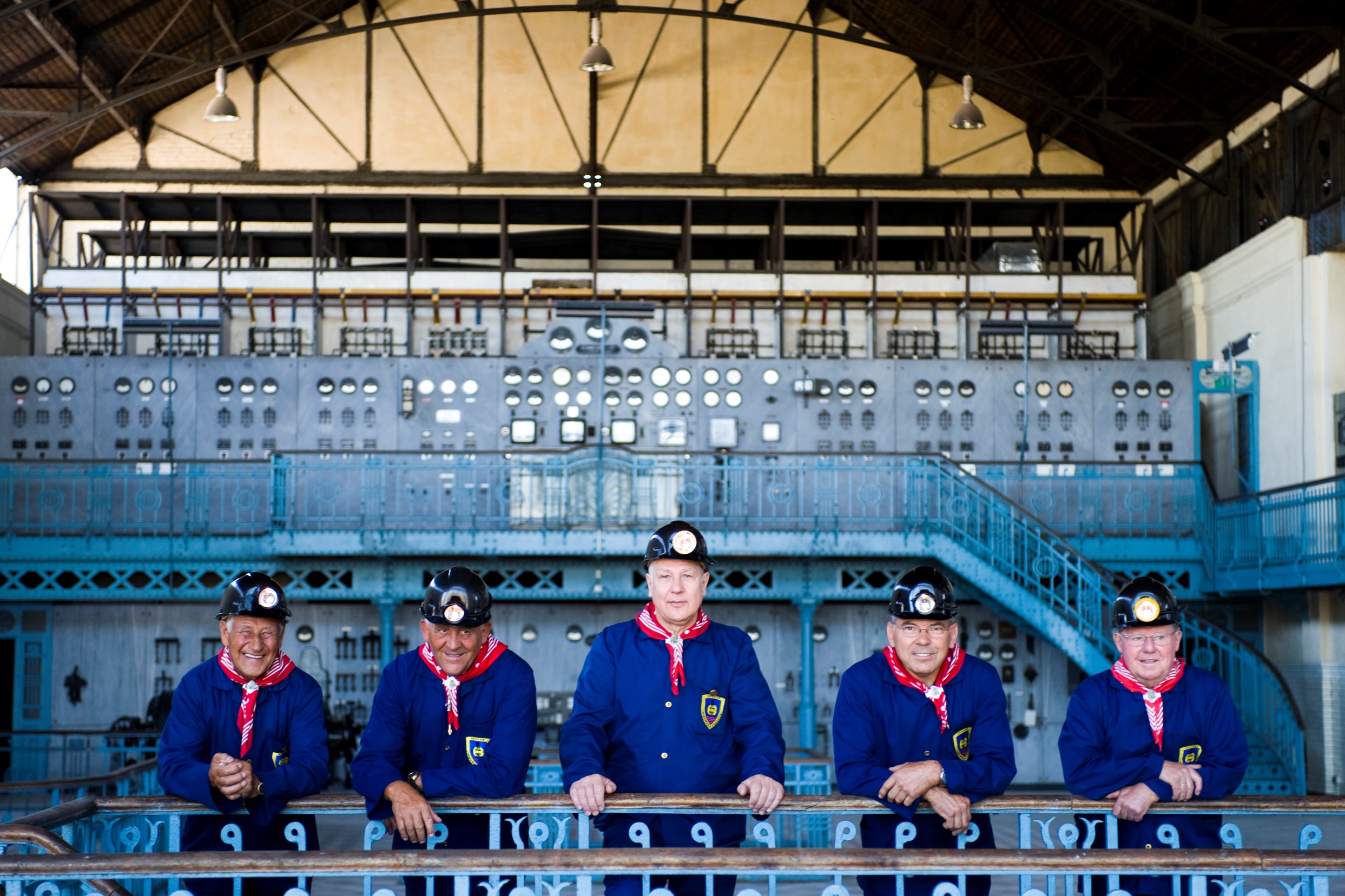 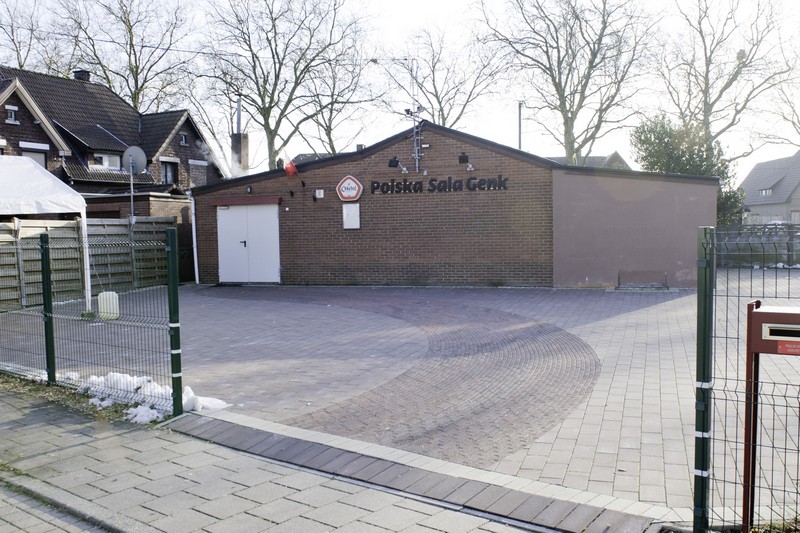 specifieke geschiedenis, ook in ruimtegebruik
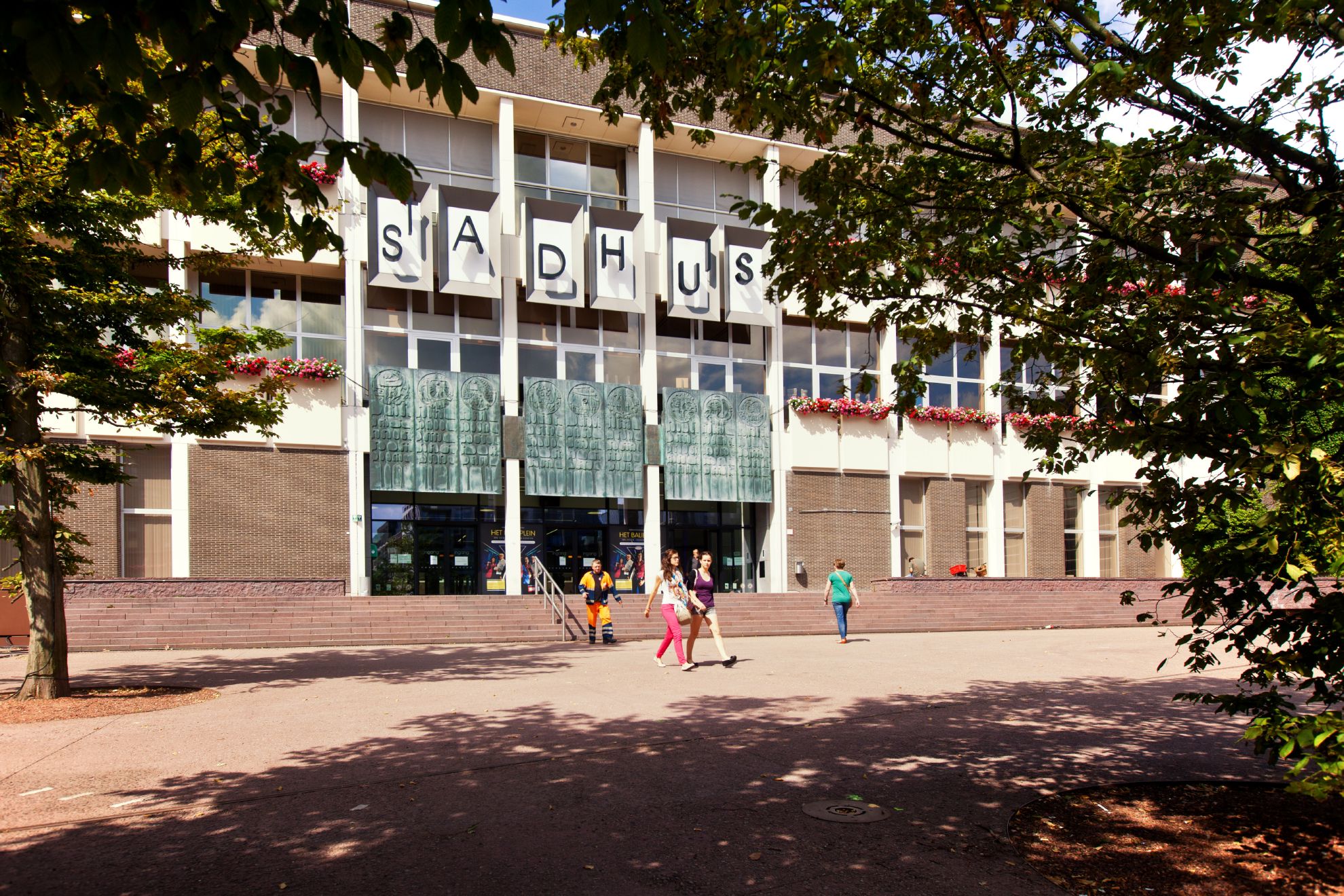 stedelijk apparaat is geen marionettentheater,
thank god!
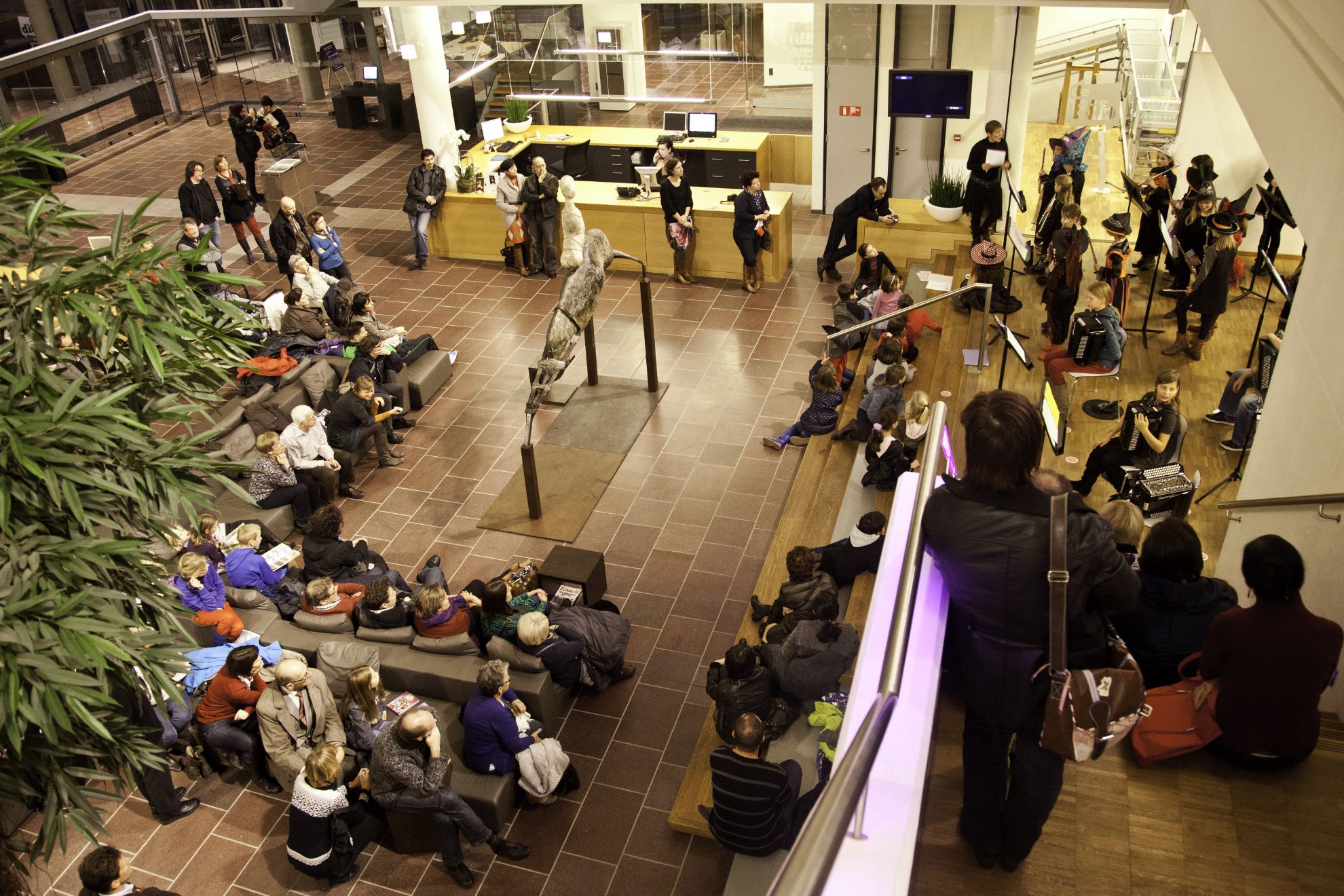 bibliotheek werd open ruimte, tegen wil en dank
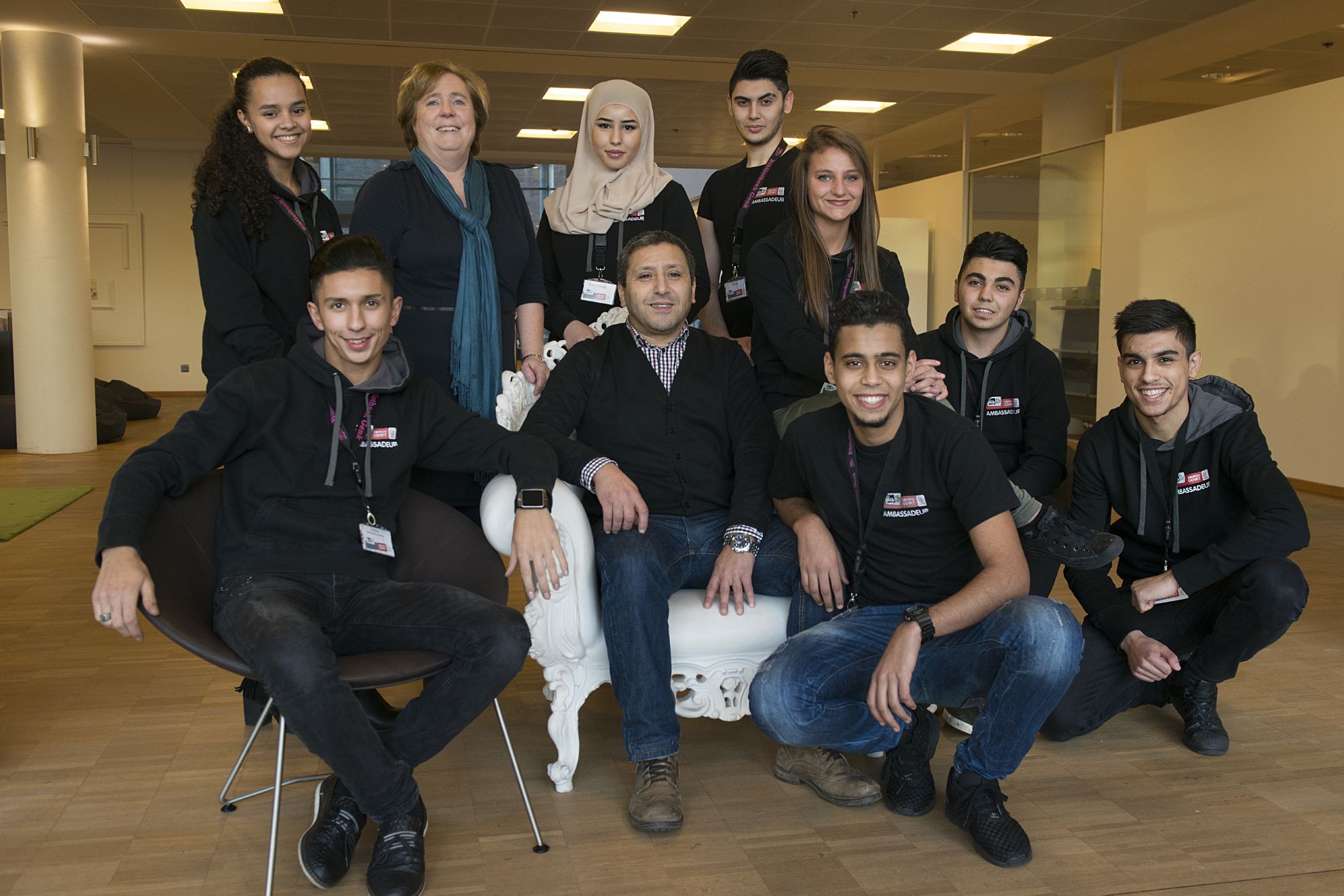 bibliotheek werd open ruimte, tegen wil en dank
Kliniekske, verenigingenhuis Klooster, ..
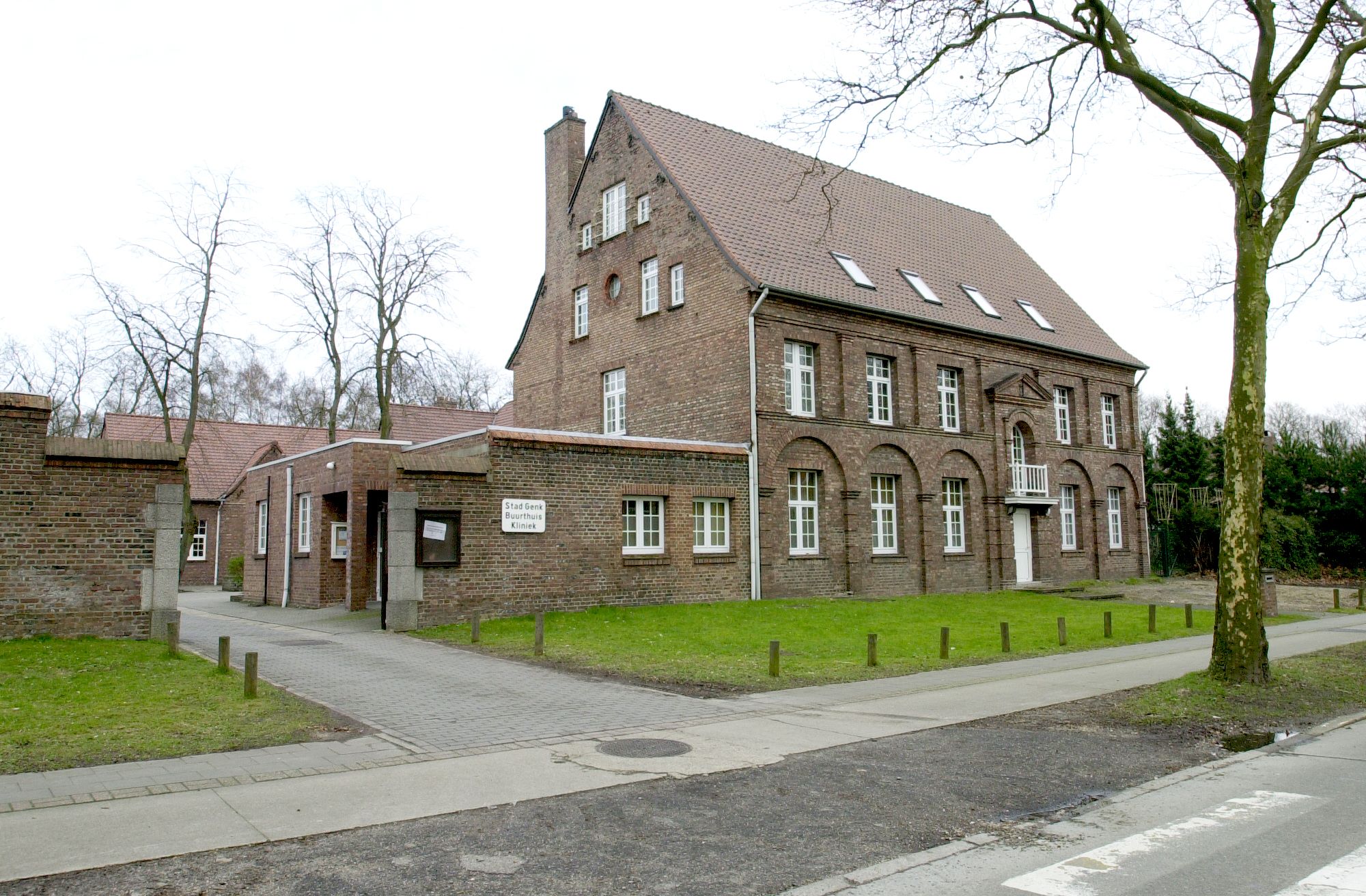 worstelen!
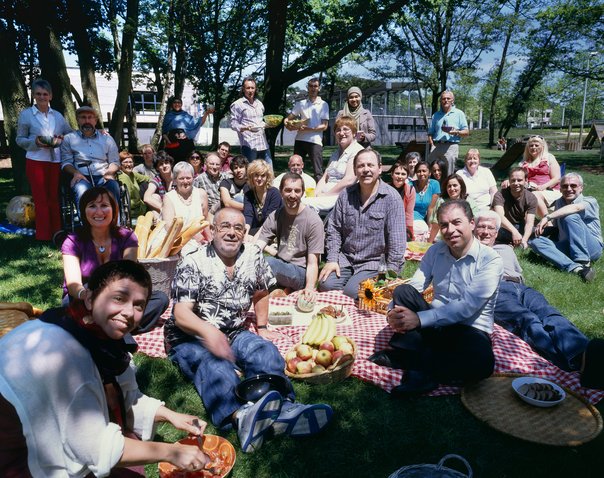 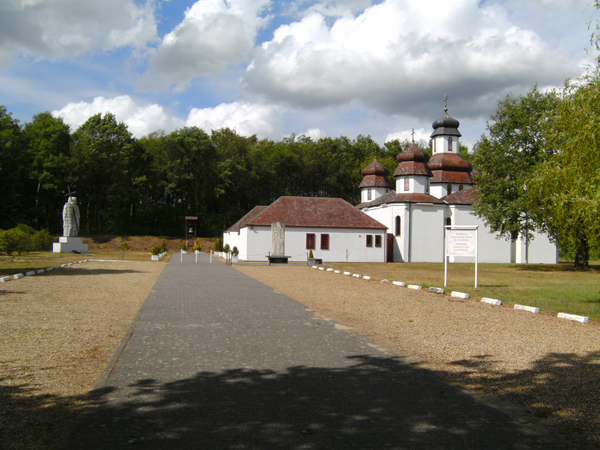 faciliteren van ontplooiing van groepen
vs.
impliciete verwachting van mix/social engineering
je kan maar 1 keer schieten
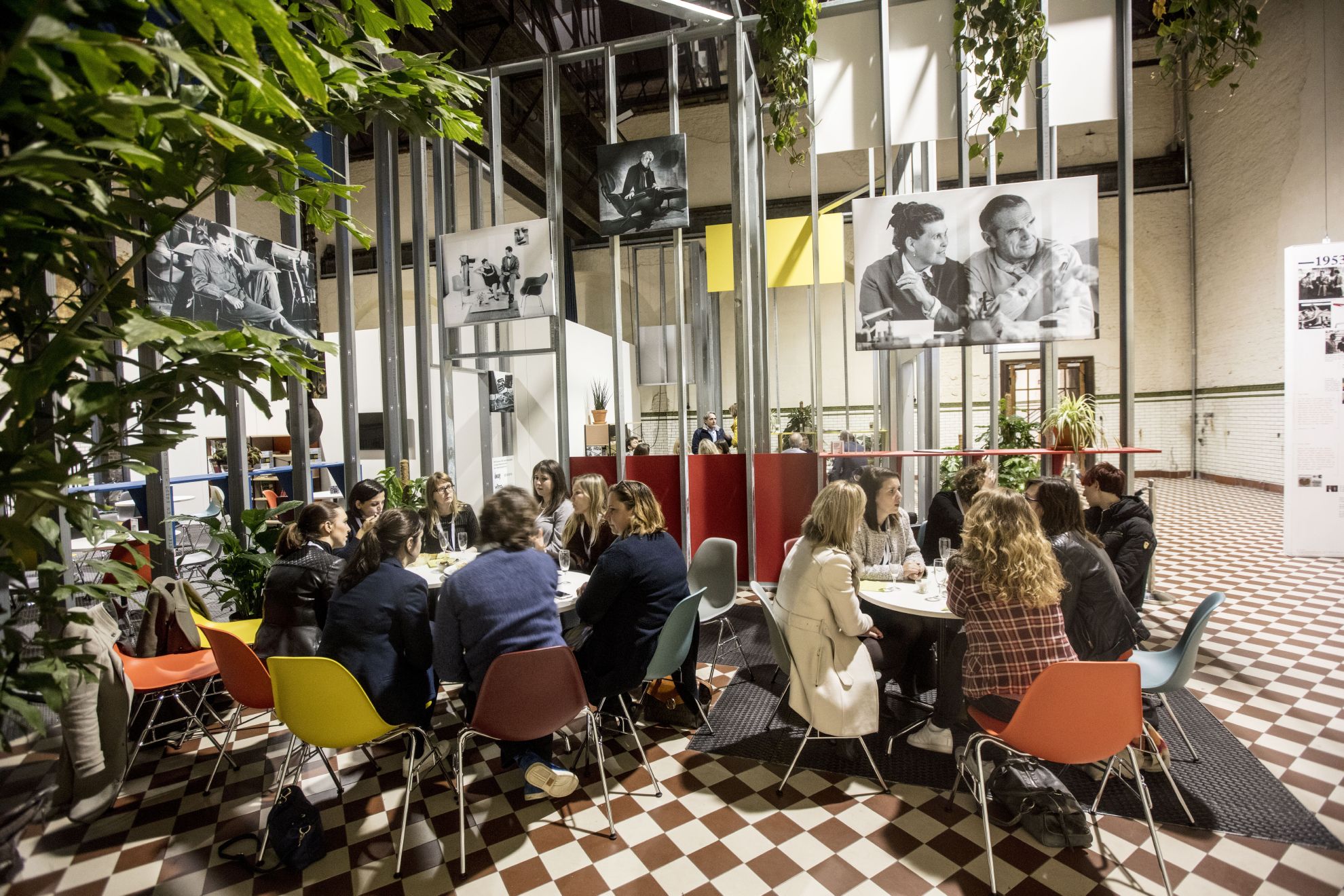 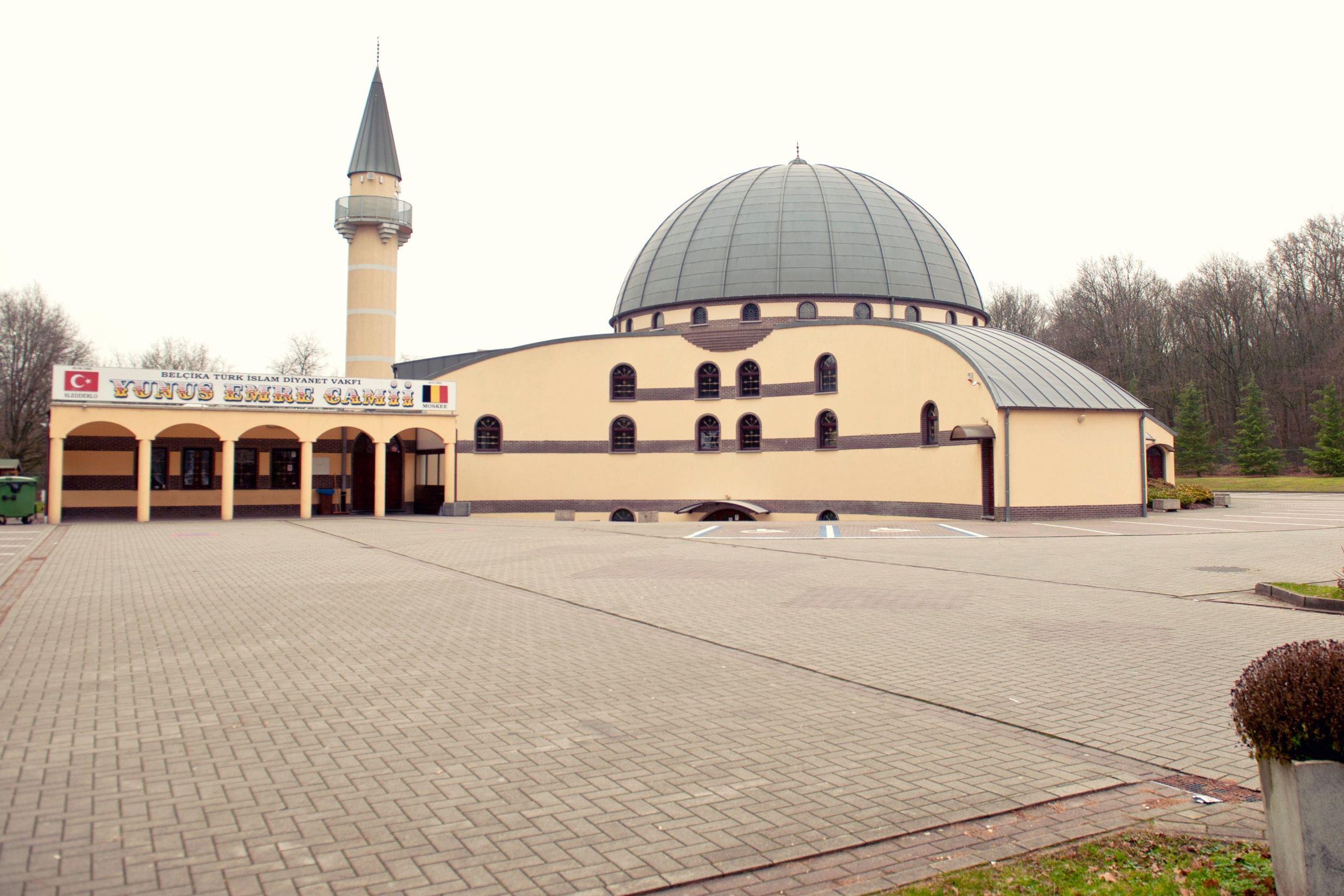 wanneer wordt de moskeevereniging de parochiezaal? (en willen we dat?)
citymarketing versus lokaal/parochiaal
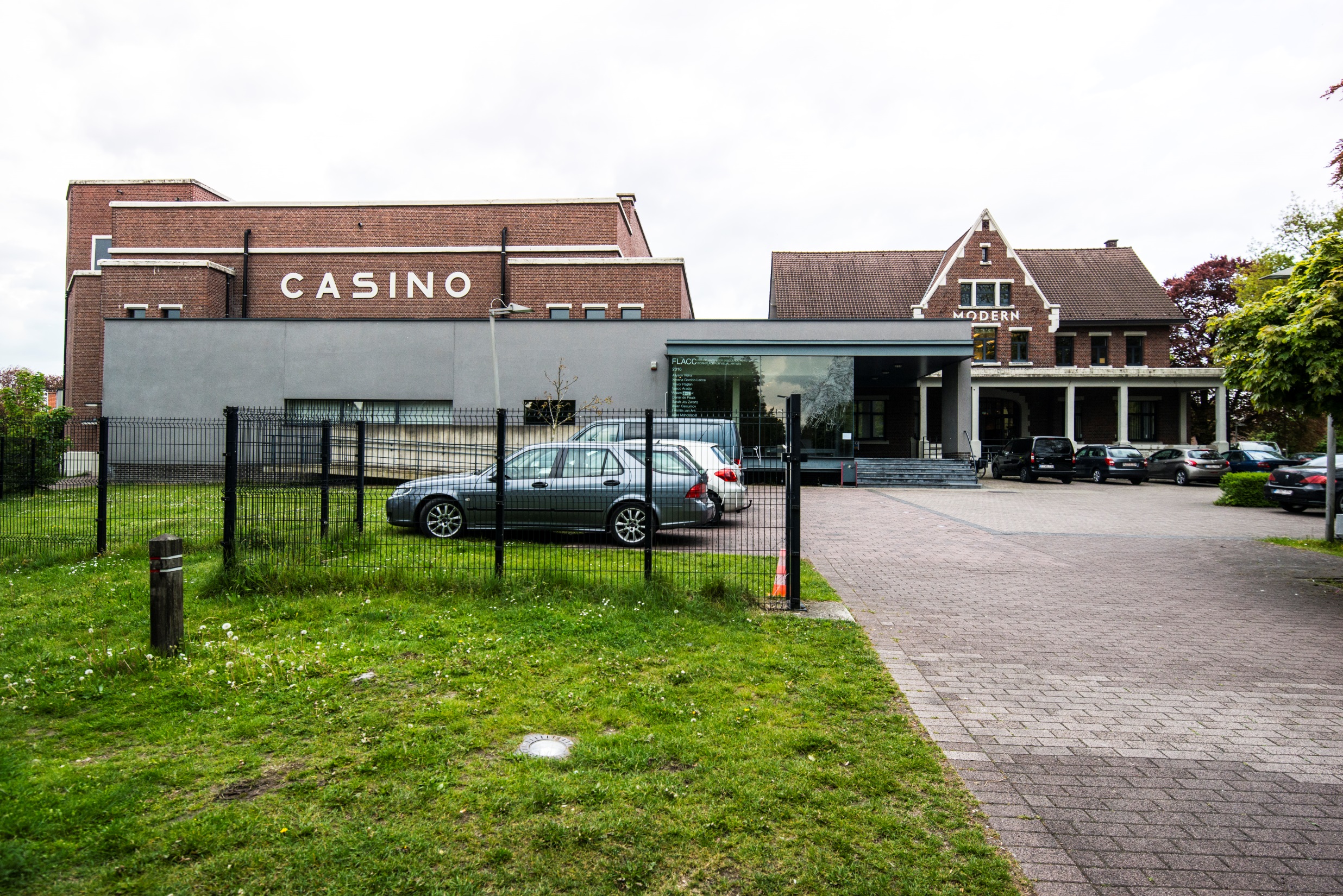 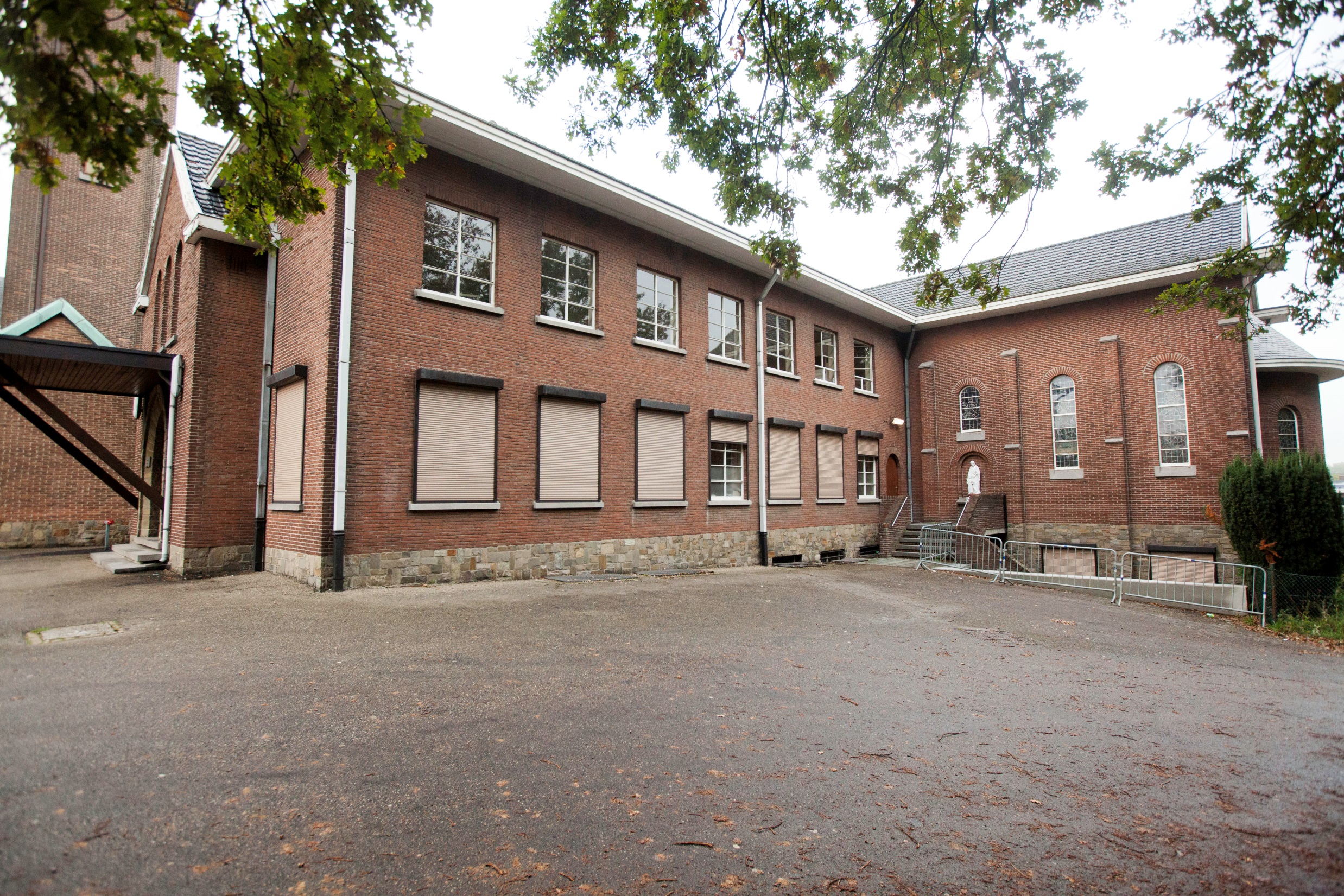 polyvalentie
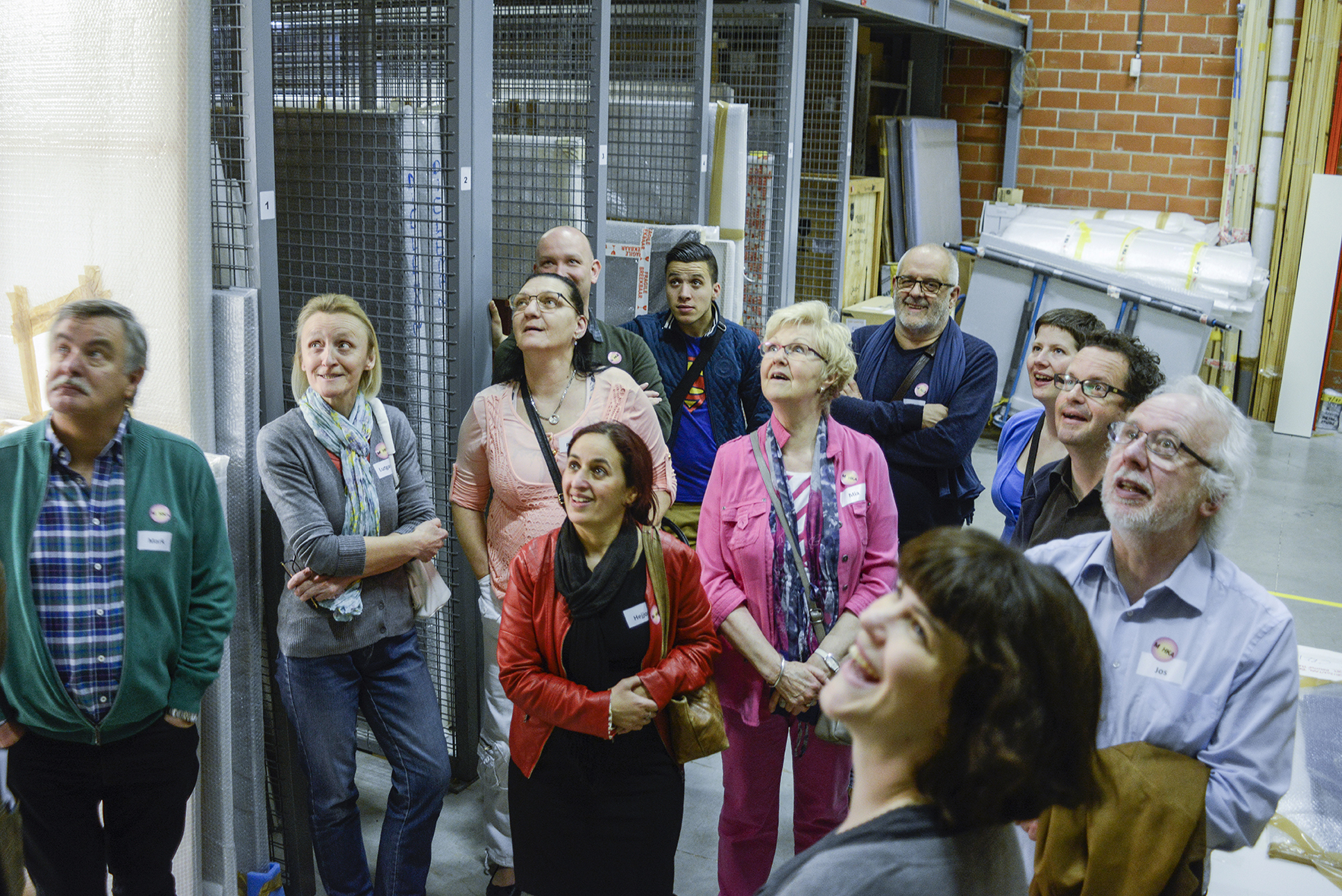 Bedankt voor 
de aandacht!
Anniek Nagels – schepen van Cultuur
Gert Philippeth – dienst Cultuur
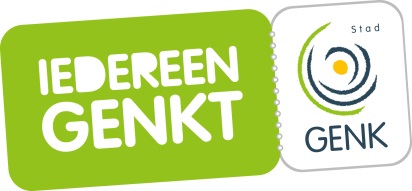